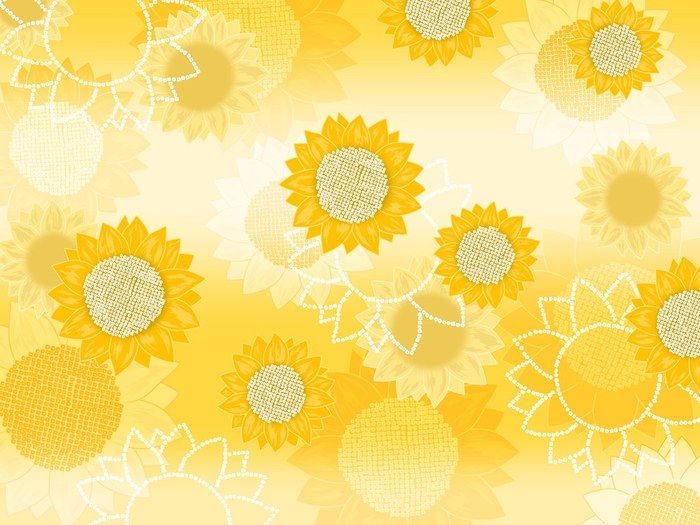 Муниципальное автономное дошкольное образовательное учреждение  детский сад № 3 «Светлячок»
«ШИРОКАЯ МАСЛЕНИЦА»
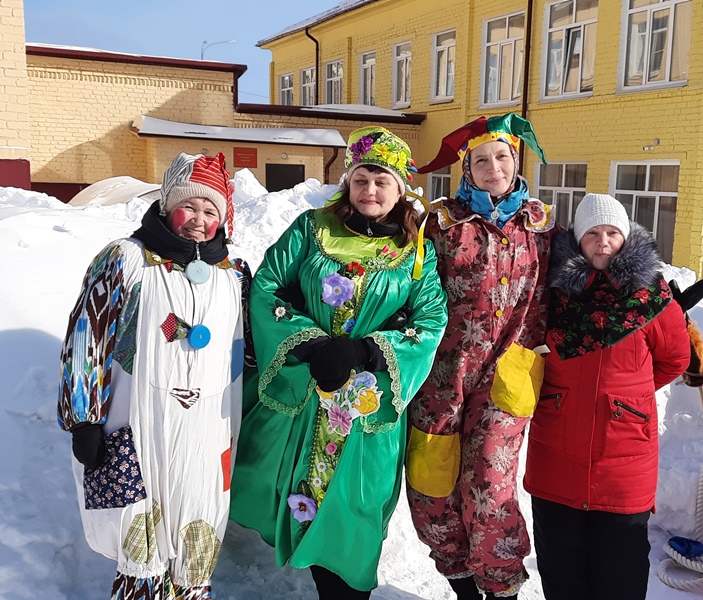 автор –составитель:
Борисова Т.А. 
музыкальный руководитель
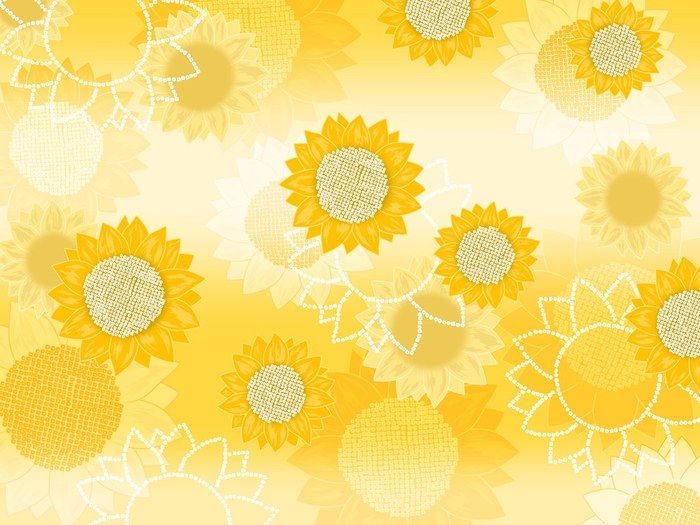 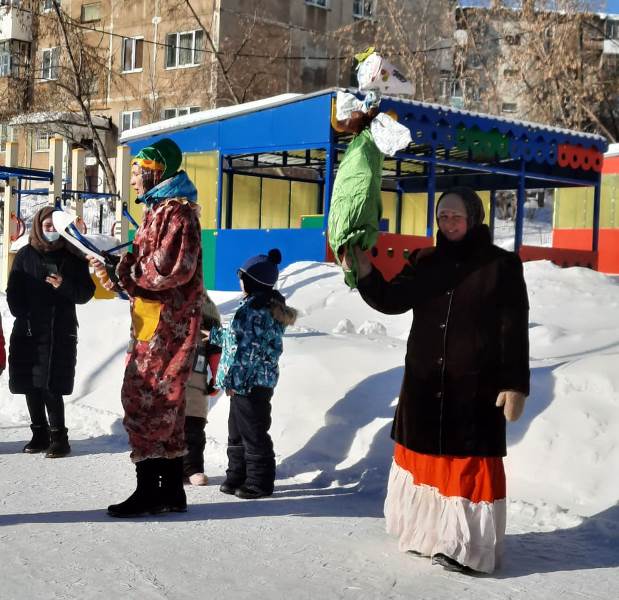 Собирайся, народ,В гости Масленица идёт!
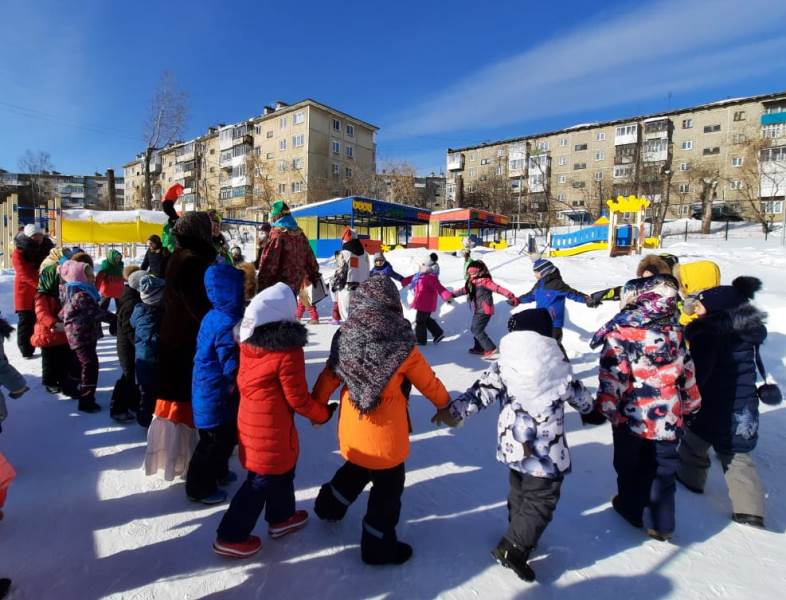 Встретим тебя всем народом:
Развесёлым хороводом.
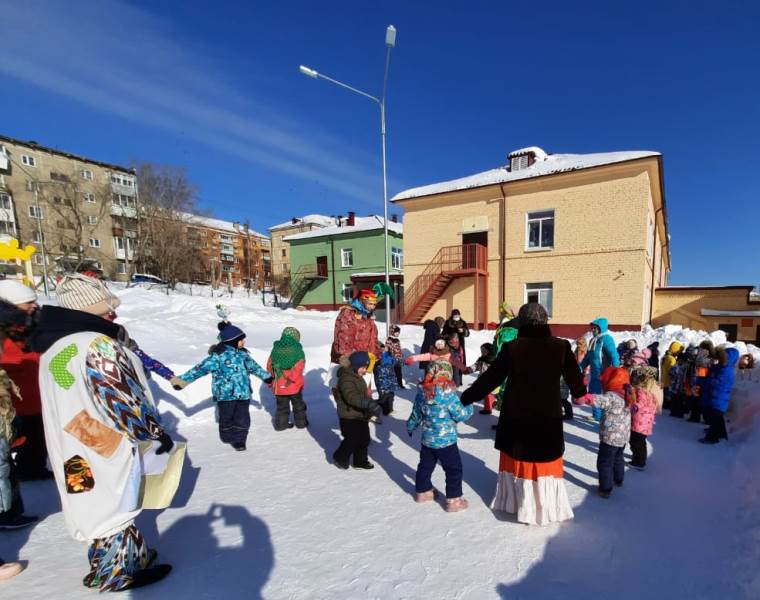 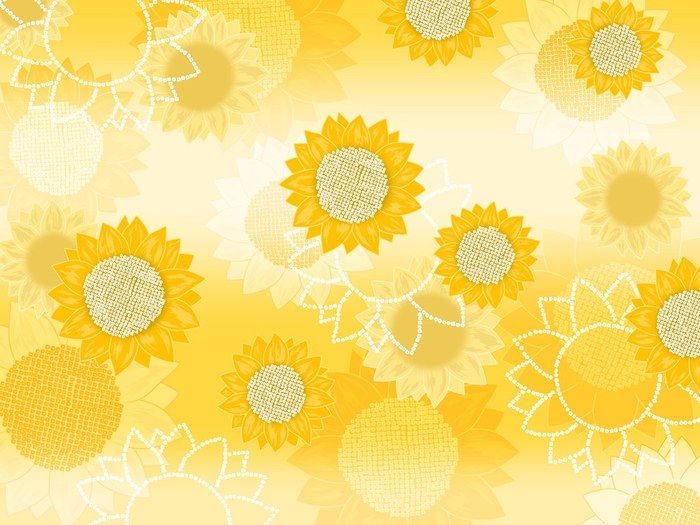 Песню звонкую споём,А потом и в пляс пойдём!
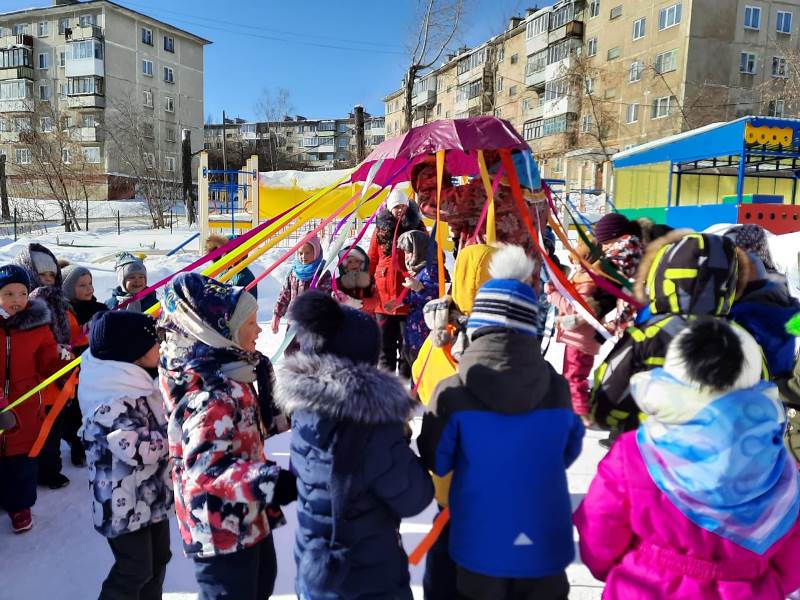 А теперь у нас веселье –
Завертелись карусели!
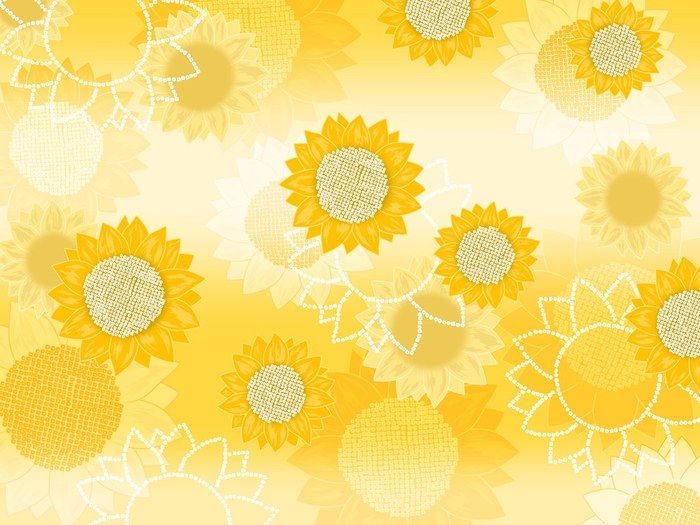 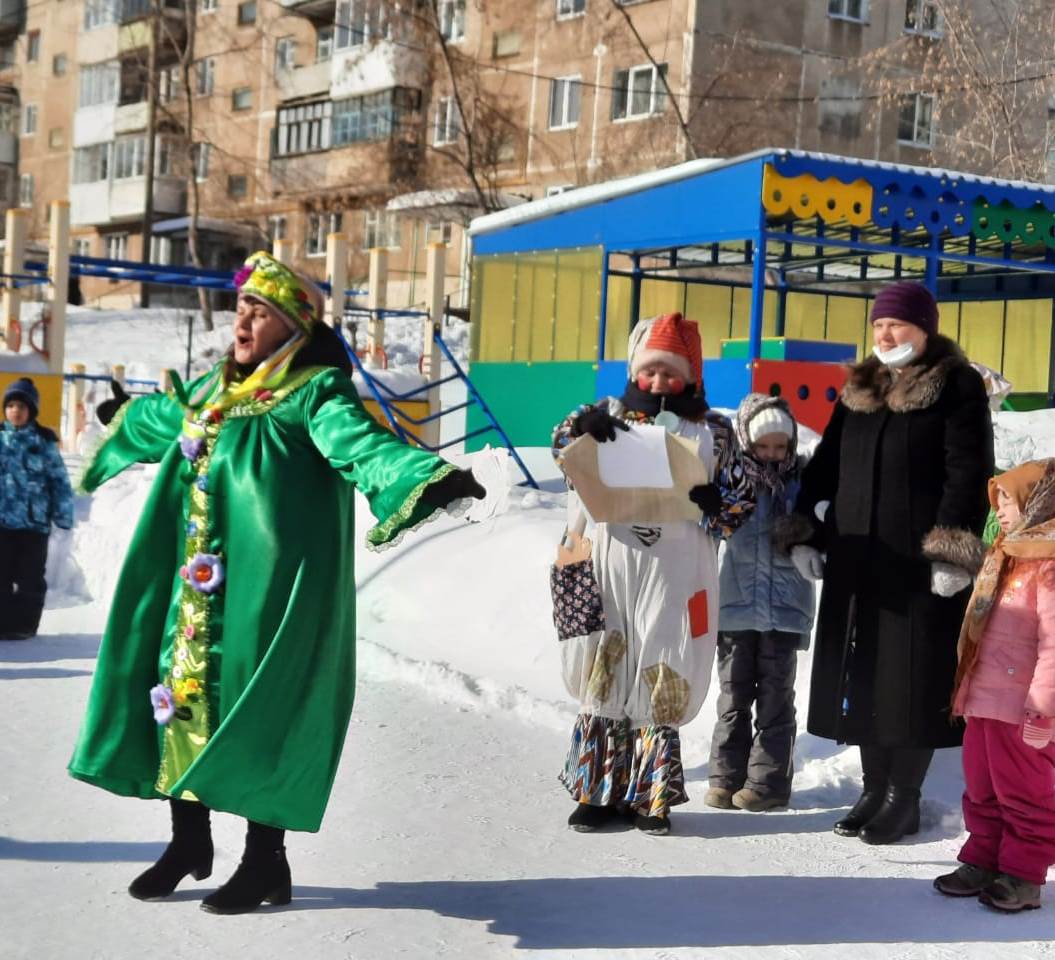 К нам Весна –красна пришла
Так свежа и весела!
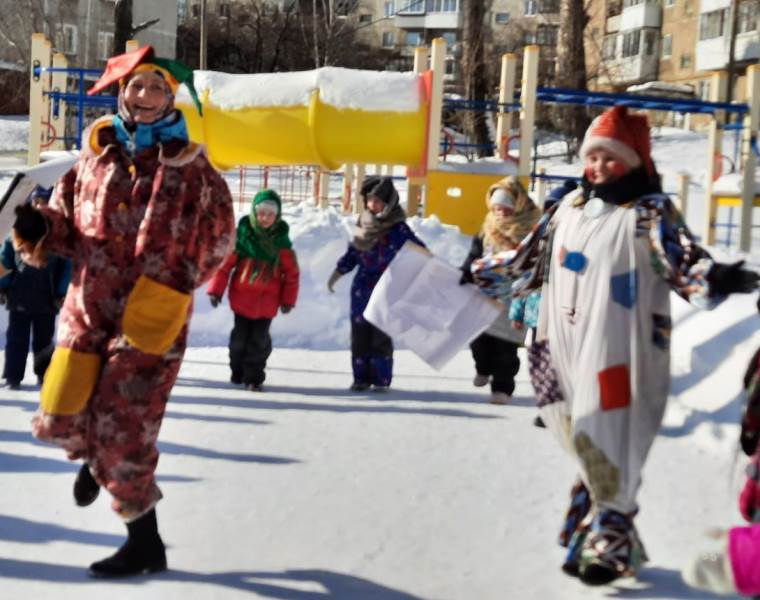 Скоморохи удивились,Вместе с нею в пляс пустились.
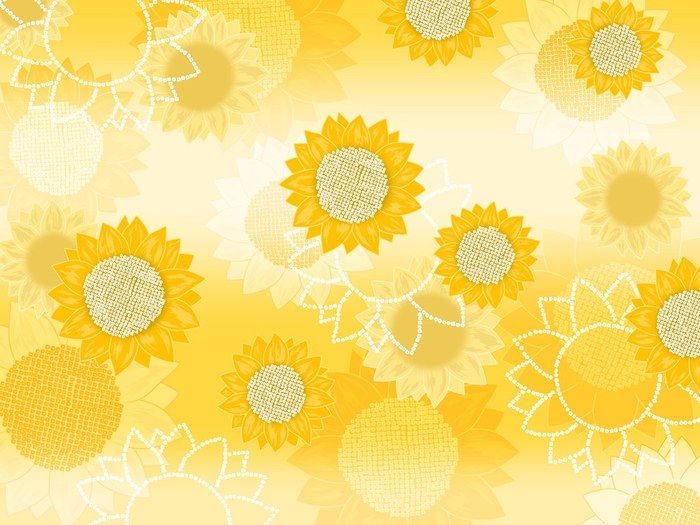 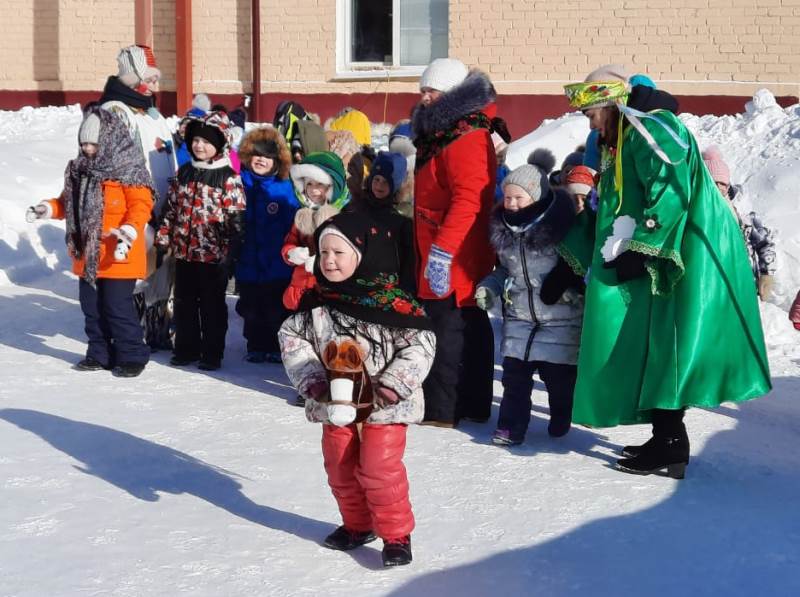 Мы скакали на лошадке
По дорожке снежной, гладкой.
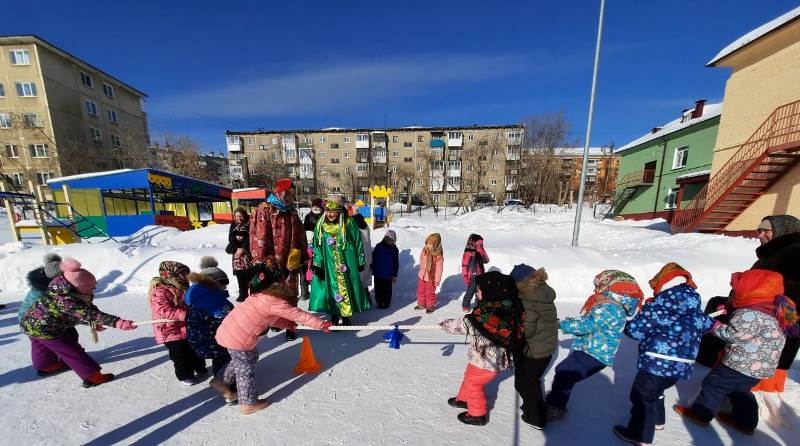 Кто сильнее из ребят?
Тот, кто тянет наш канат.
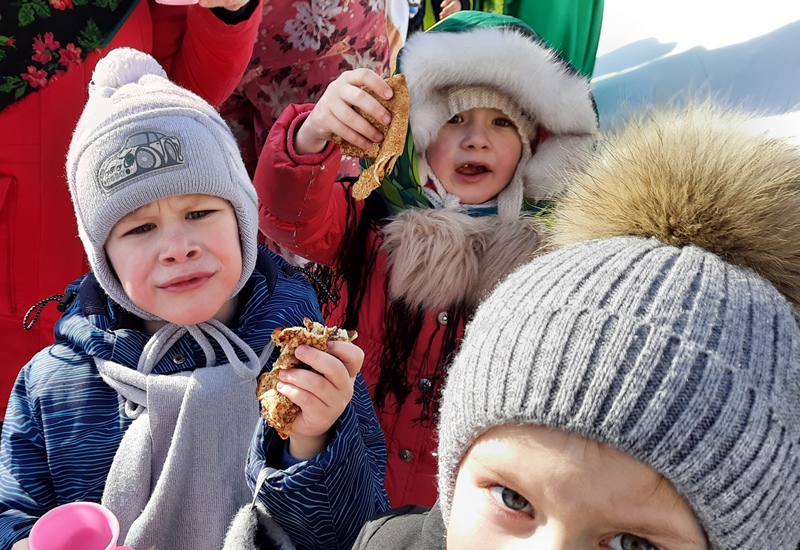 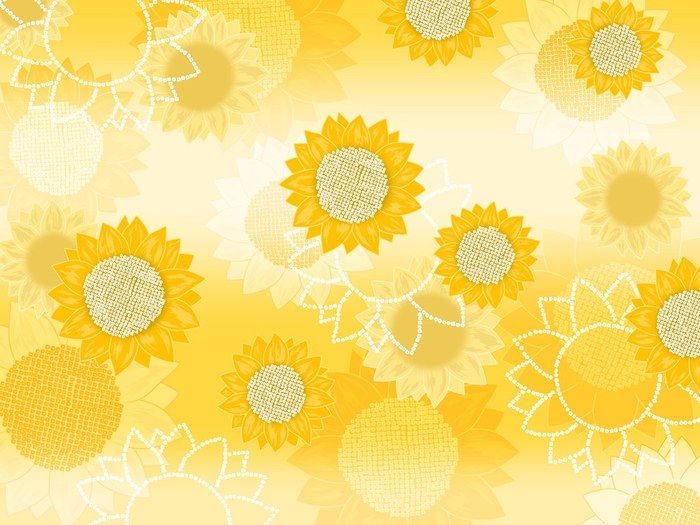 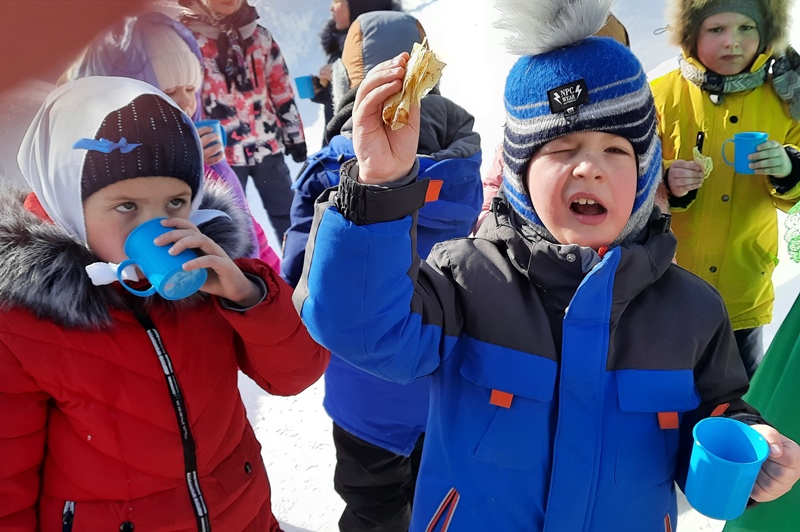 Масленица –день блинов!Кто их больше съесть готов?
Ох, хорошие блины-
И сладки и горячи!
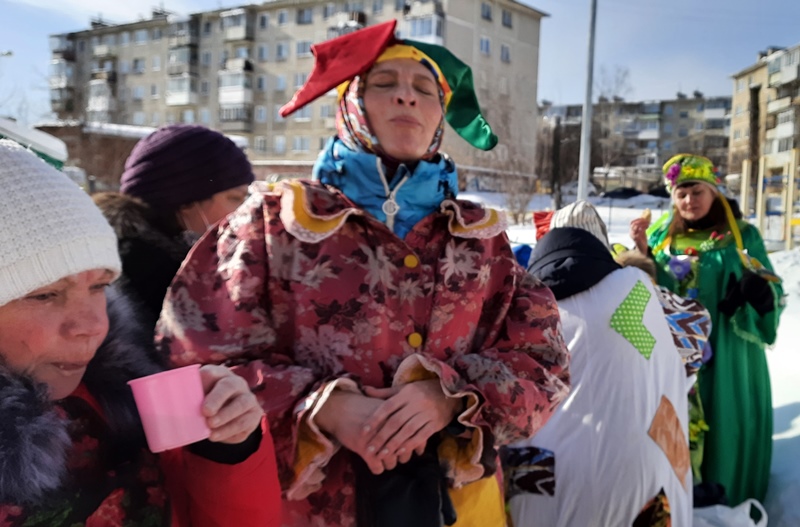 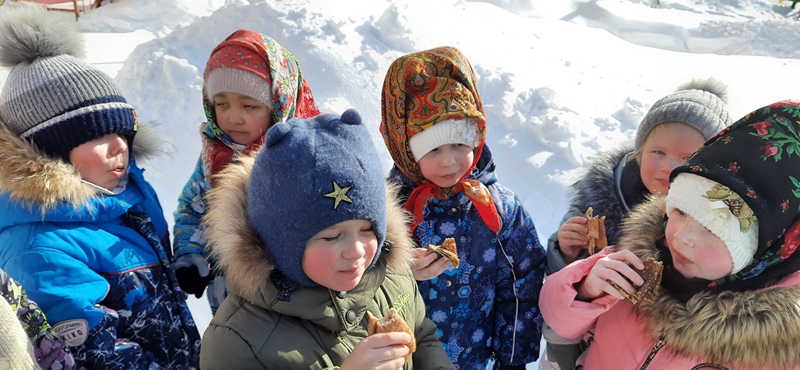 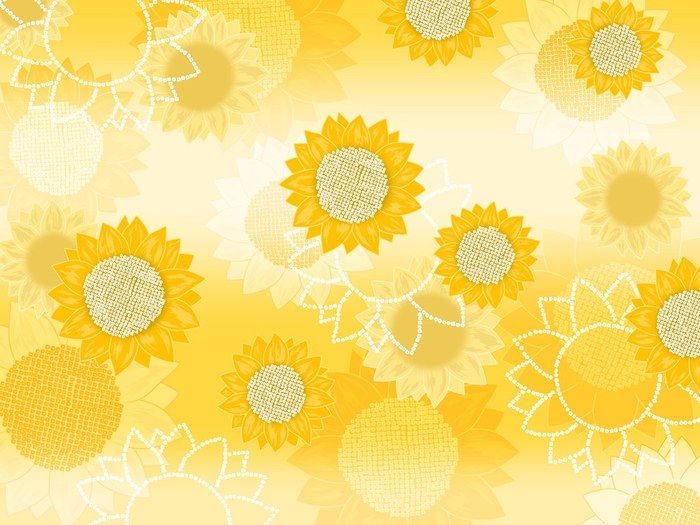 Прощай, прощай, наша Масленица!
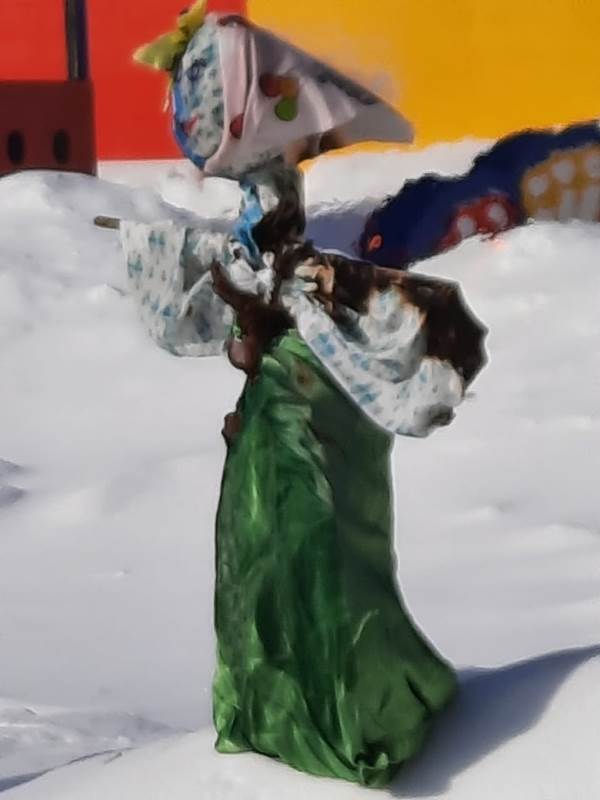 Вашему вниманию представлены фрагменты весеннего развлечения
 для старших групп ДОУ